01
IMAGE
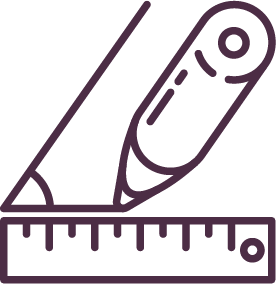 Amet minim mollit non deserunt ullamco 
est sit aliqua dolor do amet sint.
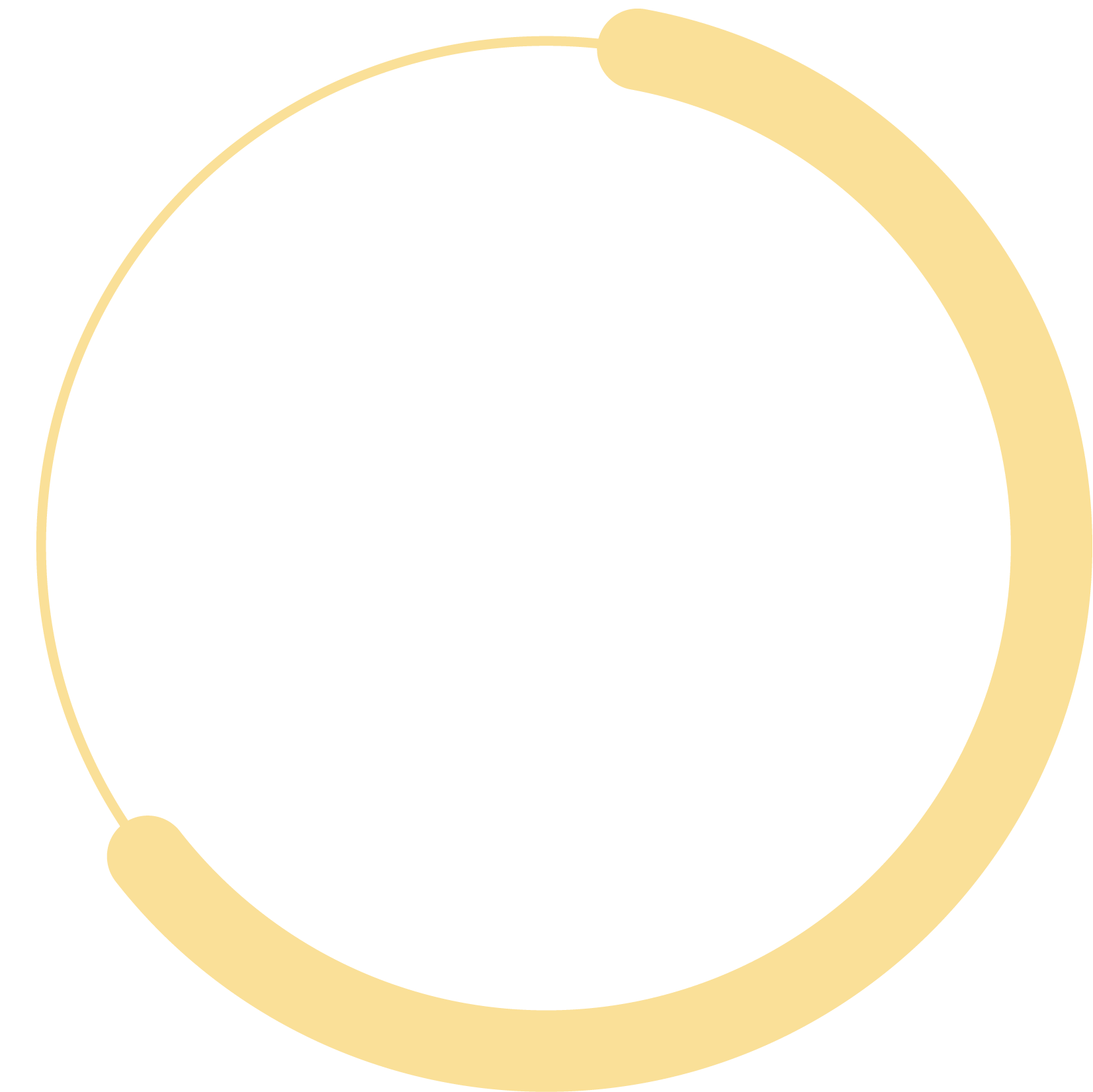 02
CREATE
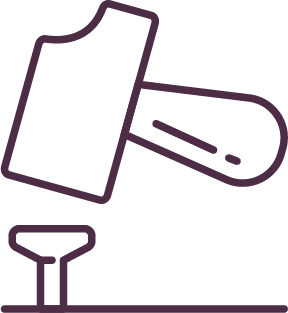 Amet minim mollit non deserunt ullamco 
est sit aliqua dolor do amet sint.
CREATIVE
MIND MAP
03
SHARE
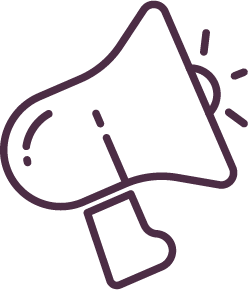 Amet minim mollit non deserunt ullamco 
est sit aliqua dolor do amet sint.
04
ENJOY
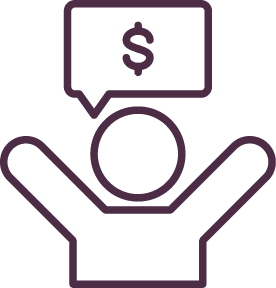 Amet minim mollit non deserunt ullamco 
est sit aliqua dolor do amet sint.